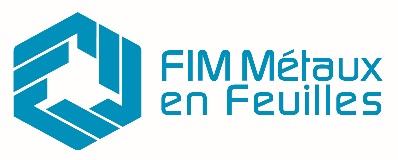 Assemblée Générale du FIMMEF
 
les 3 et 4 Juillet 2019

3 juillet : Assemblée Générale du FIMMEF à LA BAULE
4 juillet : Visite des Chantiers Navals de l’Atlantique, déjeuner puis visite du site d’AIRBUS à SAINT-NAZAIRE
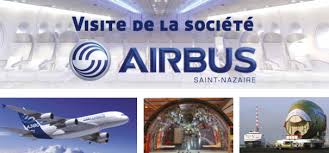 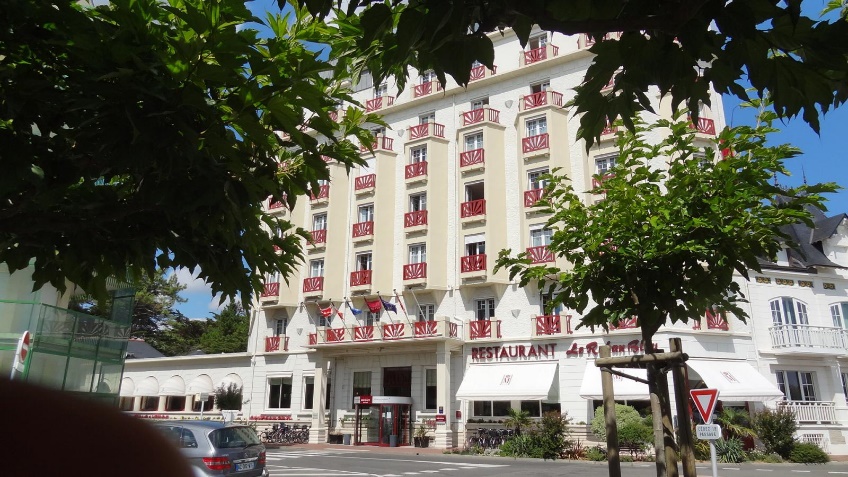 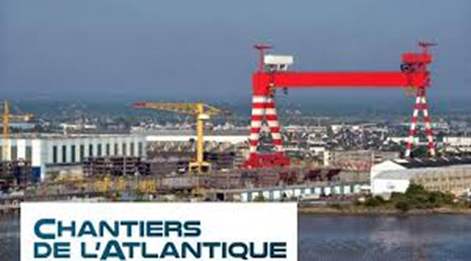 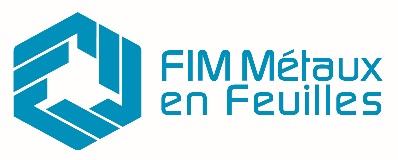 Assemblée Générale du FIMMEF
PROGRAMME
Mercredi 3 Juillet 2019

16h30 : ASSEMBLEE GENERALE du FIMMEF 
À l’HÔTEL MERCURE LA BAULE MAJESTIC 
2, Avenue de la Noue  44500 LA BAULE - Tél : 02 40 60 24 86

19h30 : APERITIF ET DINER A L’HOTEL MERCURE

Jeudi 4 Juillet 2019 

11h00 à 13h00 : Visite des Chantiers Navals de l’Atlantique
Normandie, France, Queen Mary 2, Harmony of the Seas… autant de paquebots de légende construits à Saint-Nazaire. La visite des Chantiers navals vous plonge au cœur de cette aventure industrielle exceptionnelle. Vous sillonnez les rues de cette « ville dans la ville », vous découvrez les ateliers et cales d’assemblage, le puissant portique d’Europe, de l’arrivée des tôles à la construction du navire …... Le site s’étend sur plus de 100 hectares, et ses équipements sont parmi les plus innovants et plus grands au monde. La diversification de l’entreprise dans le secteur des EMR (Energies marines renouvelables) se traduit également par des installations, voire des réalisations, gigantesques. 
Un bus sera mis à notre disposition pour visiter le site
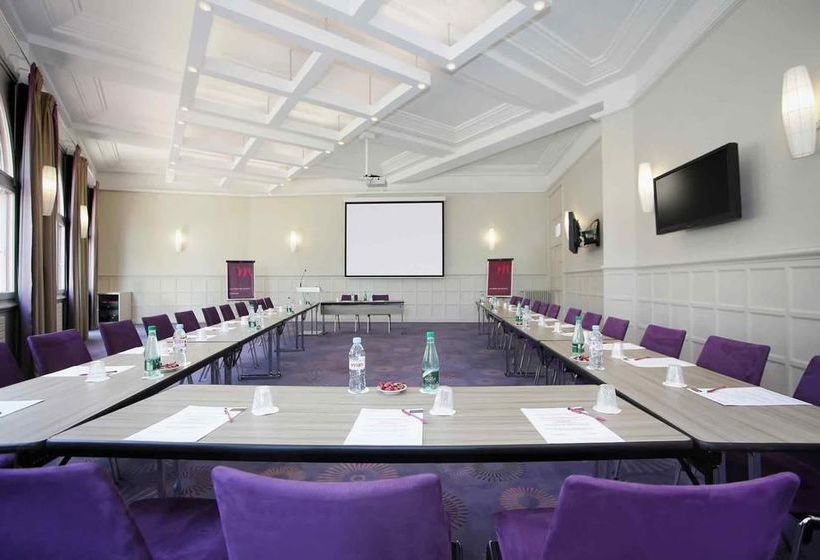 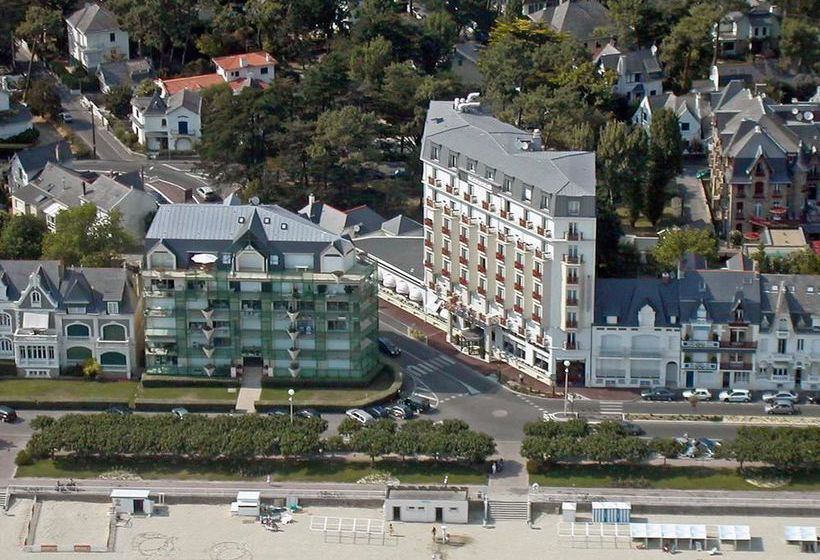 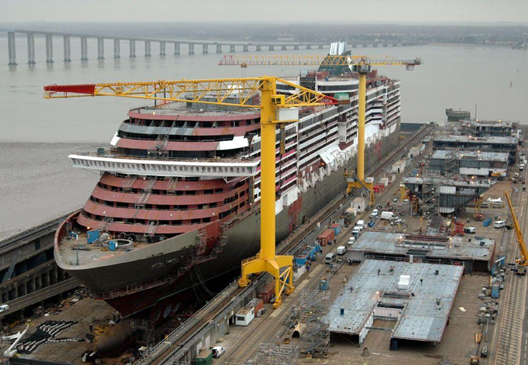 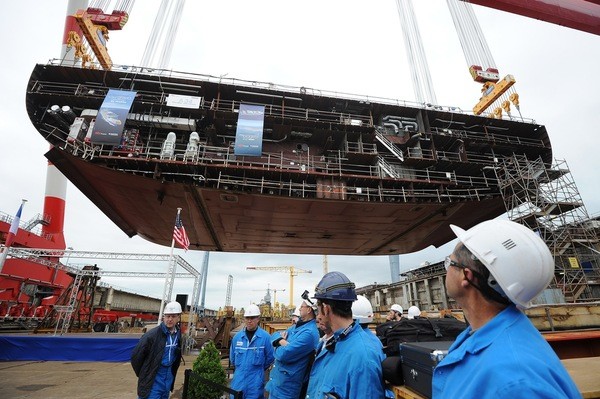 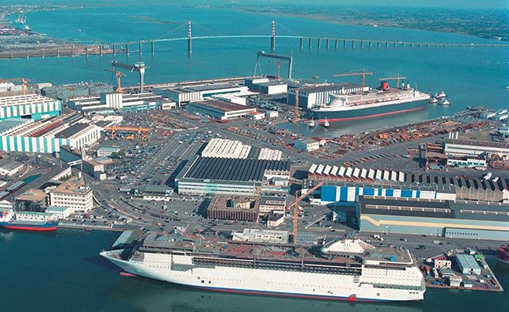 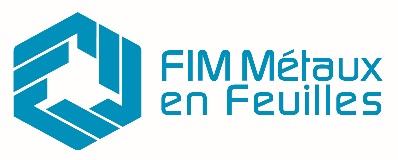 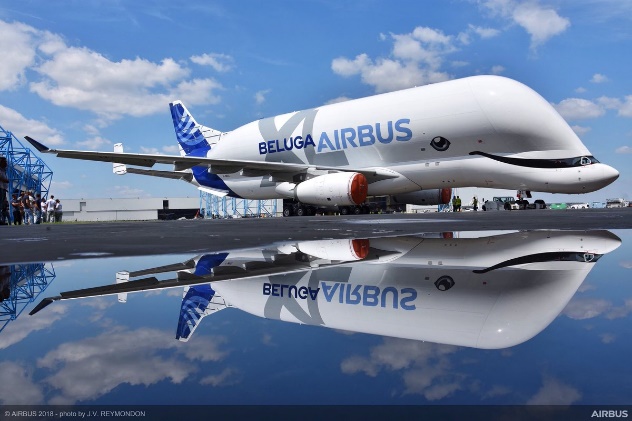 Jeudi 4 Juillet 2019


13h30 : Déjeuner

15h00 à 17h00 : Visite du Site d’Airbus
  
A Saint-Nazaire, dans de vastes ateliers sont assemblés, équipés et testés les pointes avant et fuselages centraux de toute la gamme des avions Airbus. Toute la famille est présente ici à Saint-Nazaire : des A320 – toujours parmi les avions les plus vendus au monde – aux très gros porteurs, A380 et A350. Les tronçons que vous apercevez sont très impressionnants.
Le montage final des appareils se fait à Toulouse ou Hambourg, selon les modèles. A saint Nazaire, vous pourrez découvrir les avions avant l’habillage : l’alignement des rivets sur un tronçon, la pose de hublots, l’installation des circuits vitaux dans un cockpit…
Un bus sera mis à notre disposition pour visiter le site
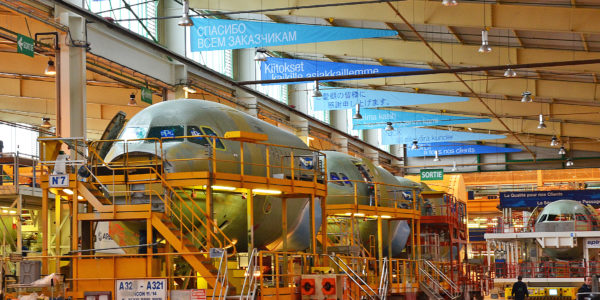 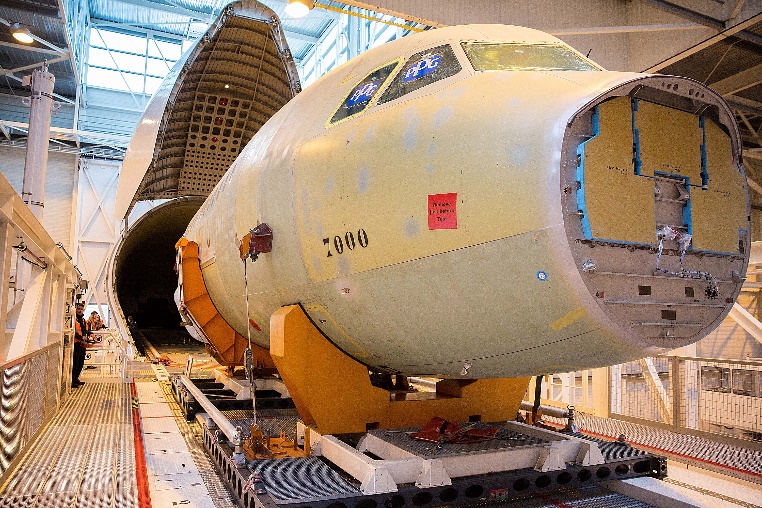 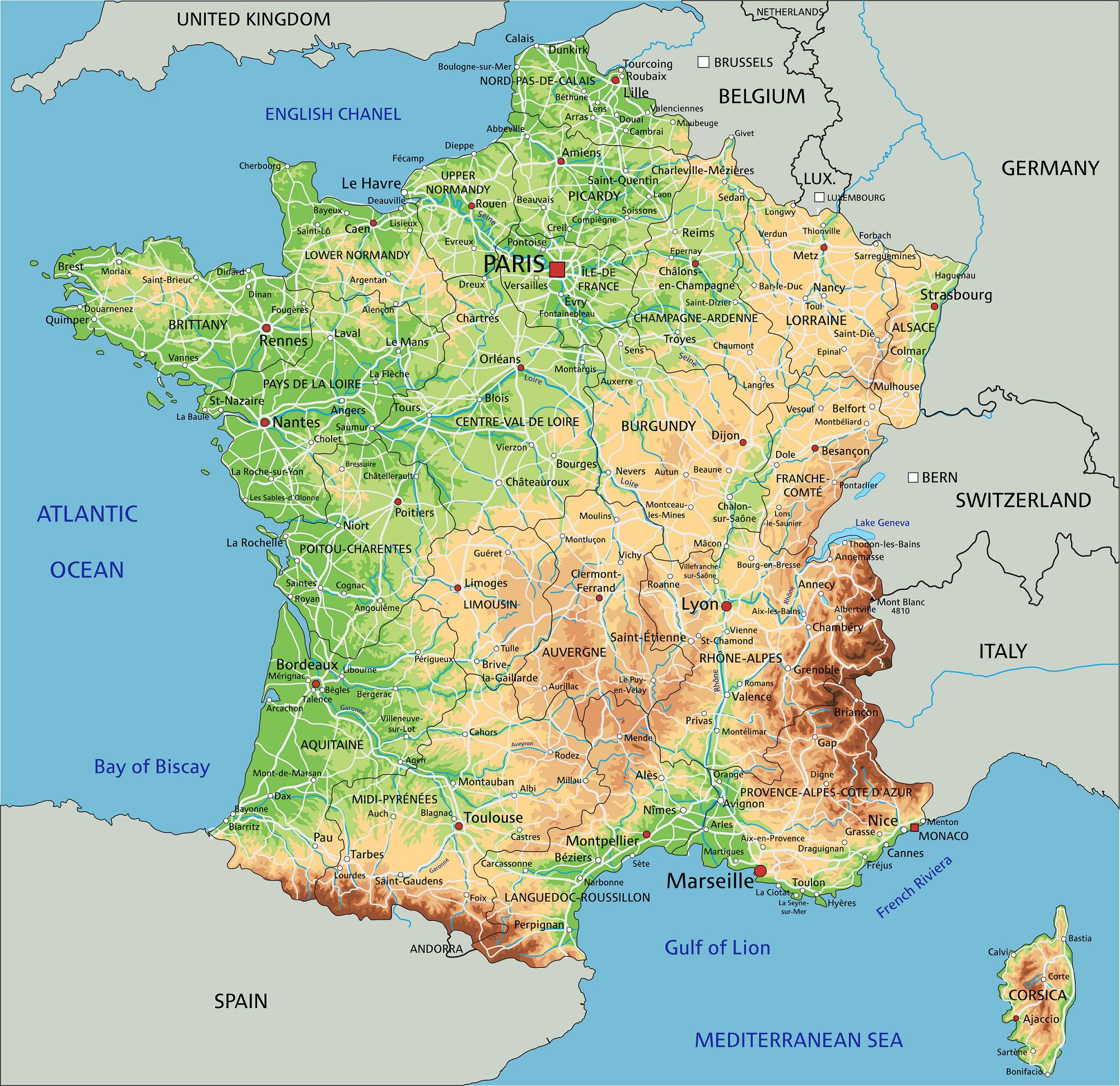 Gare ou Aéroport de Nantes - La Baule : 1h en voiture
La Baule - Saint Nazaire : 20 mn en voiture
Site d’Air bus à Saint Nazaire – Gare ou Aéroport de Nantes : 50 mn en voiture
Bulletin d’inscription
                                                                    ASSEMBLEE GENERALE FIMMEF à LA BAULE et VISITES à SAINT-NAZAIRE
		                    DATE LIMITE D’INSCRIPTION : 15 Avril 2019  (pour l’option des chambres d’hôtel)

Société :





		                                                                                      * = Informations à fournir pour la visite des sites à Saint Nazaire

Participera (ont) à l’Assemblée Générale du FIMMEF au MERCURE La Baule : Mercredi 3 Juillet à 16h30 	OUI	NON   

Participera (ont) au dîner FIMMEF au MERCURE le Mercredi 3 Juillet à 19h30 			OUI	NON  

Souhaite réserver auprès du FIMMEF une chambre le Mercredi 3 juillet au soir à l’hôtel MERCURE 	
     LA BAULE MAJESTIC. Les chambres sont pré réservées, facturées par l’hôtel individuellement		OUI                    NON
     Tarif groupe : 140 euros HT petit déjeuner compris (154 euros TTC)	Nombre de chambres = 

-   Participera (ont) à la visite du site des CHANTIERS NAVALS le Jeudi 4 Juillet de 11h00 à 13h00                   	OUI	NON
-   Participera (ont) au déjeuner Jeudi 4 juillet à 13h30					OUI 	NON
-   Participera (ont) à la visite du site d’AIRBUS le Jeudi 4 Juillet de 15h00 à 17h00                   		OUI	NON
       Chaque visiteur devra se munir d’une pièce d’identité pour les visites

- Disposera d’un véhicule pour se rendre sur le site des CHANTIERS NAVALS et AIRBUS de La Baule à Saint Nazaire	OUI	NON
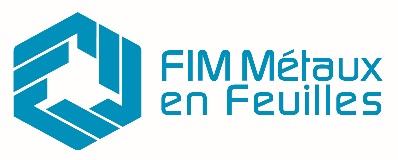 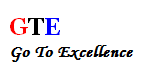 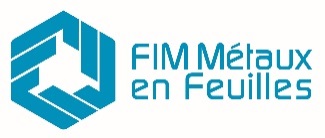 Cachet / Signature